Psalms
the book of
078-080
078-080
Psalms
the book of
Jorge Santayana (1863-1952) ~ “Those who cannot remember the past are condemned to repeat it.”
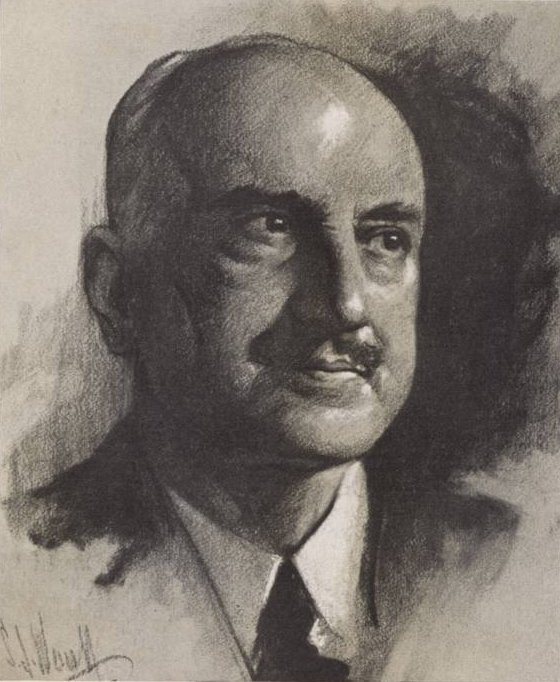 078-080
Psalms
the book of
078-080
Psalms
the book of
Law ~ torah – NASB, instruction; NIV, teaching
078-080
Psalms
the book of
078-080
Psalms
the book of
Dark sayings ~ NLT, hidden things
078-080
Psalms
the book of
078-080
Psalms
the book of
Angels’ ~ not malak
‘abbiyr – literally, mighty ones
078-080
Psalms
the book of
078-080
Psalms
the book of
Num. 11:32 ~ And the people stayed up all that day, all night, and all the next day, and gathered the quail (he who gathered least gathered ten homers);
078-080
Psalms
the book of
078-080
Psalms
the book of
KJV, they were not estranged from their lust
078-080
Psalms
the book of
078-080
Psalms
the book of
Ps. 106:15 ~ He gave them their request,
	But sent leanness into their soul.
078-080
Psalms
the book of
078-080
Psalms
the book of
Sandy Adams ~ “All we are is a warm puff of breath on a cold morning. All we are is a is just hot air.  We’re nothing but a glorified burp.”
078-080
Psalms
the book of
078-080
Psalms
the book of
KJV ~ by sending evil angels among them.
evil ~ ra – more in the sense of catastrophic, calamitous
078-080
Psalms
the book of
078-080
Psalms
the book of
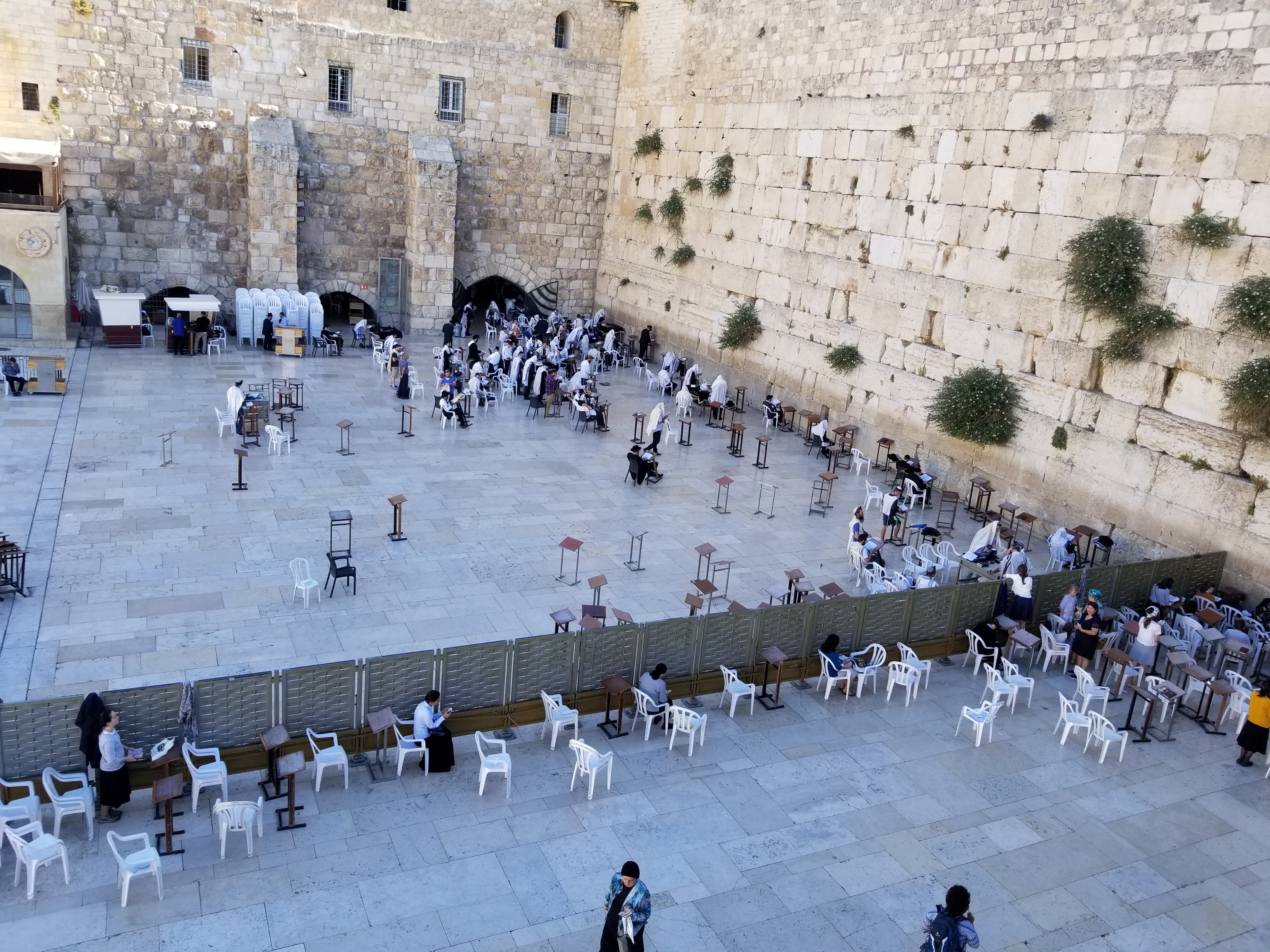 078-080
Psalms
the book of
078-080
Psalms
the book of
Luke 12:48b ~ … For everyone to whom much is given, from him much will be required …
078-080
Psalms
the book of
078-080
Psalms
the book of
C. H. Spurgeon ~ “This is masterly pleading. No argument has such force as this. God’s glory was tarnished in the eyes of the heathen by the defeat of his people, and the profanation of his temple; therefore, his distressed servants implore his aid, that his great name may no more be the scorn of blaspheming enemies.”
078-080
Psalms
the book of
078-080
Psalms
the book of
C. H. Spurgeon ~ “Why should those impious mouths be filled with food so sweet to them, but so bitter to us? When the afflictions of God’s people become the derision of sinners, and cause them to ridicule religion, we have good ground for expostulation with the Lord.”
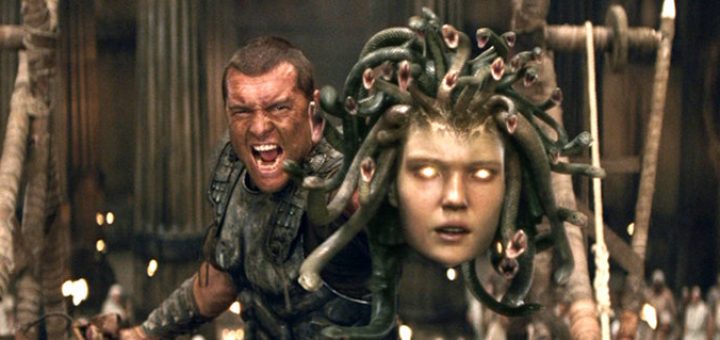 078-080
Psalms
the book of
078-080
Psalms
the book of
Sevenfold ~ complete
078-080
Psalms
the book of
078-080
Psalms
the book of
v. 3 ~ Restore us, O God;
v. 7 ~ Restore us, O God of hosts;
v. 19 ~ Restore us, O LORD God of hosts;
Table of Showbread
Golden Altar
Bronze Laver
Bronze Altar
Menorah
Ark
078-080
Psalms
the book of